幼儿园多媒体课件设计与制作基础
主讲：赵样
第 1 页
第一章幼儿园课件的设计、制作与评价
01
幼J L园课件设计与制作的理论基础
02
幼儿园课件设计的内容与方法
幼儿园课件的基本类型
03
04
幼儿园课件i的制作工具与规范
05
幼儿园课件的评价
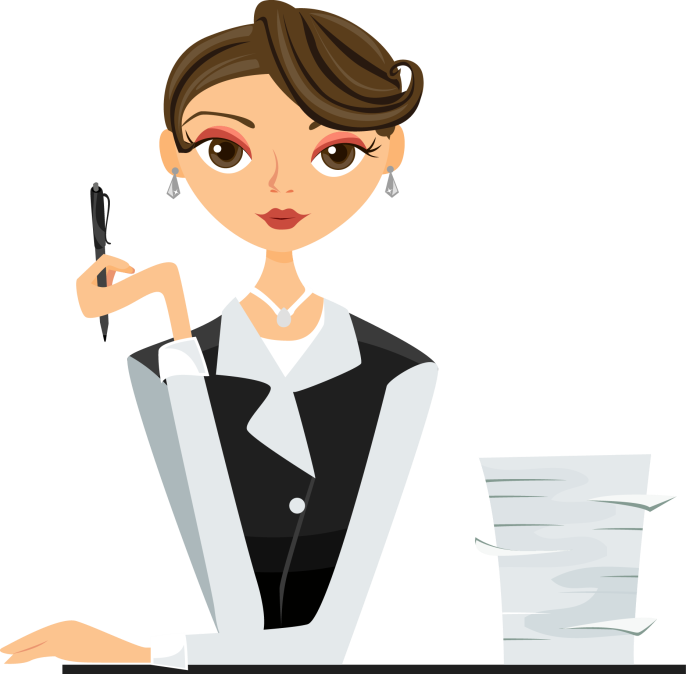 1．4幼儿园课件的制作工具与规范
第 3 页
1．4．1  任务1 0：幼儿园课件的制作工具
幼儿园课件的制作工具
      课件的制作是在课件设计的基础上，用编程语言或编著软件将课件的内容按预定的结构和方式组成一个完整的课件程序，并经过必要的后期处理，形成课件成品的过程。
      幼儿园课件制作主要采用课件编著软件。这方面的软件很多，可分为
(1)基于图标和流程线的多媒体编著软件
(2)基于卡片和页面的多媒体编著软件
(3)基于时间轴的多媒体编著软件
(4)基于网页制作的多媒体编著软件
第 4 页
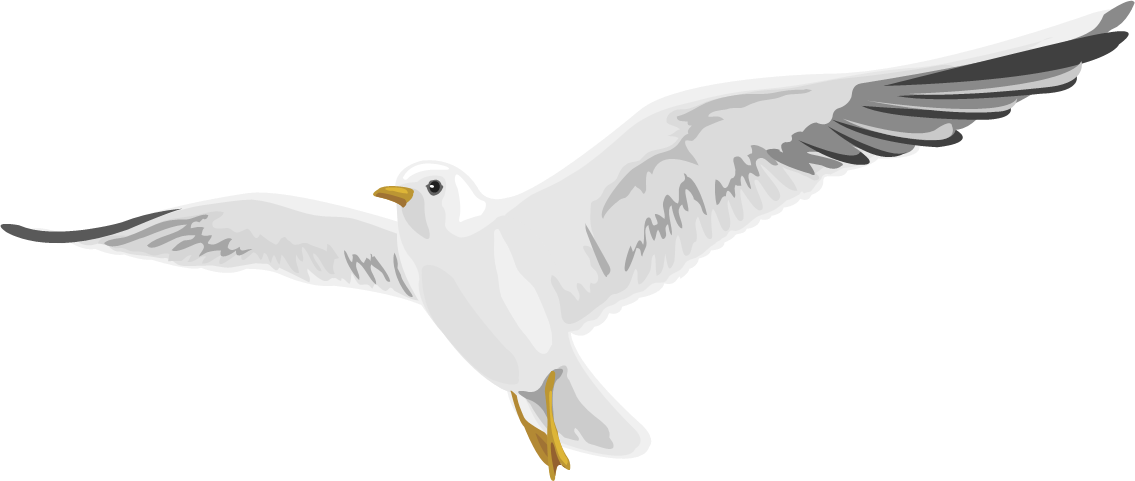 基于图标和流程线的多媒体编著软件主要有Authorware、IconAuthor等，其中Authorware比较常用。Authorware是以设计图标和流程线来设计和制作多媒体作品的应用软件，支持多种媒体的集成，具有多种交互方式和函数功能，用它设计和制作交互性比较强的多媒体课件比较方便。
    基于卡片和页面的多媒体编著软件主要有PowerPoint、ToolBook、FounderAuthorTool等。PowerPoint是用来设计和制作电子幻灯片的软件，用它设计和制作课堂演示型课件比较方便。ToolBook是基于事件驱动，面向对象编程创作的多媒体集成工具，它的最大特点是在Windows的集成环境中进行开发工作，开发者可以直接切人用户层观看制作效果。
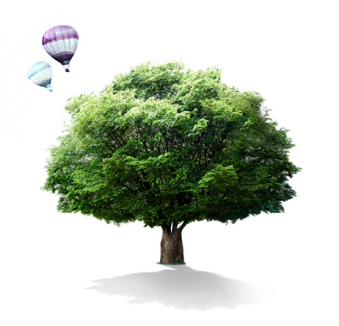 第 21 页
基于网页制作的多媒体编著软件主要有FrontPage、Dreamweaver、Flash等。FrontPage是用来制作网页的一种基本软件，比较适合制作网络型课件。Dreamweavei。是一款比较专业的网页制作软件，可以实现
比较复杂的制作功能。Flash也能够制作网络课件，但是，Flash通常用来设计和制作Flash动画，用于设计和制作反映动态变化过程的课件比较方便，是幼儿园课件制作中动画素材的主要编辑软件。
    无论采用什么软件来制作课件，都要考虑课件的教学内容和教学的过程两个方面，对于幼儿园课件的制作来说，掌握一定数量的与教学内容有关的素材可能比掌握课件的程序设计技巧更重要。
第 6 页
THANKS
谢谢聆听
第 22 页